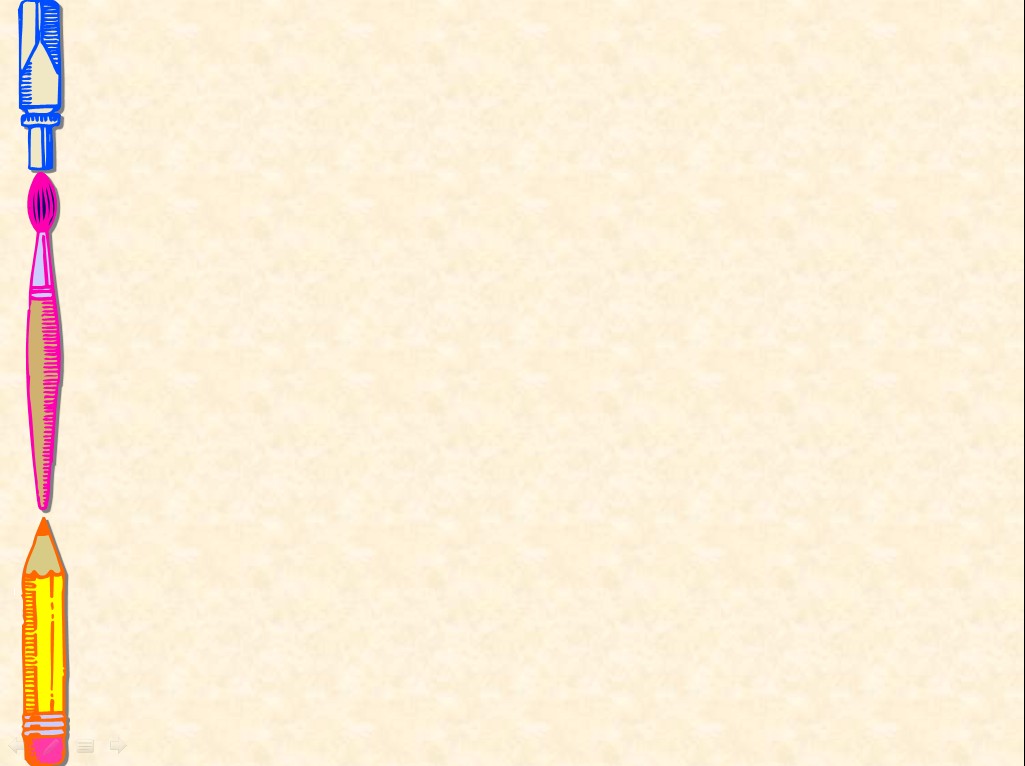 Мои достижения
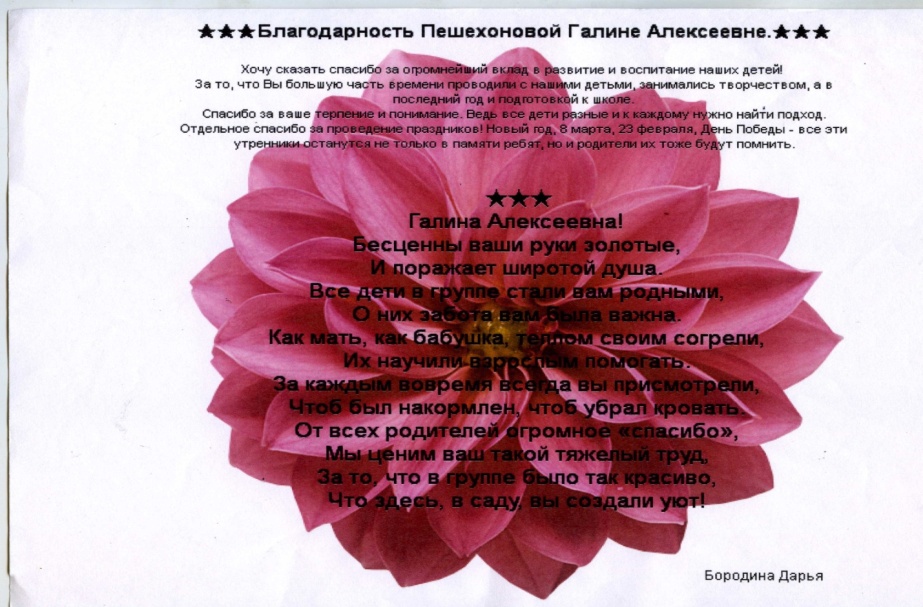 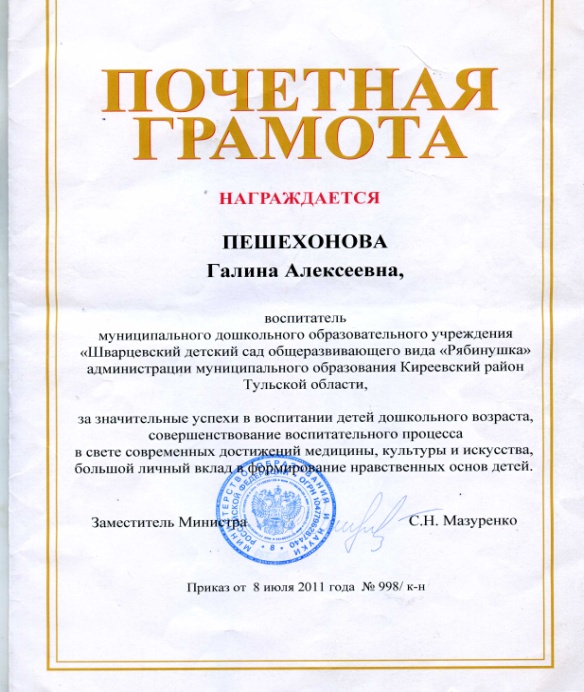 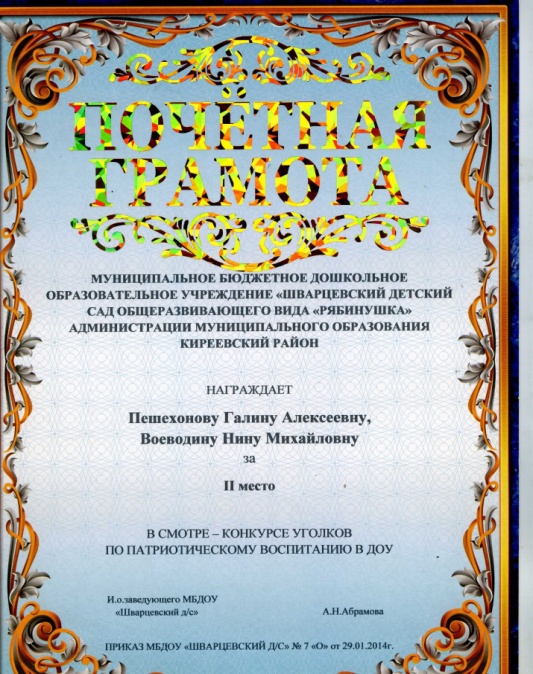 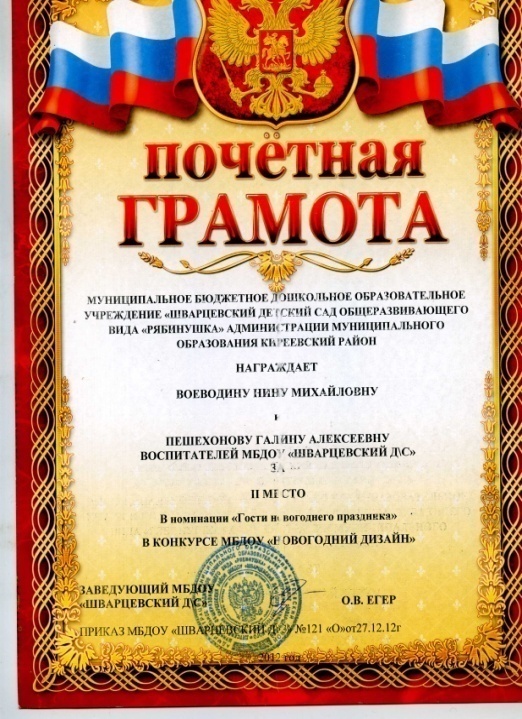 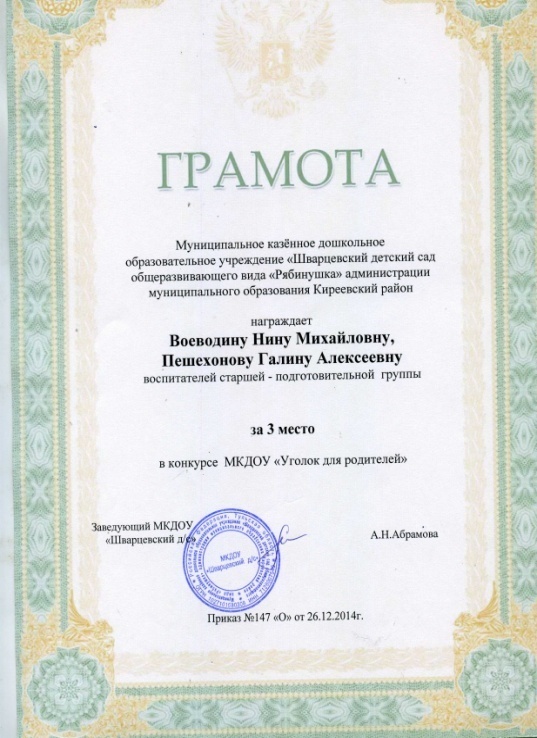 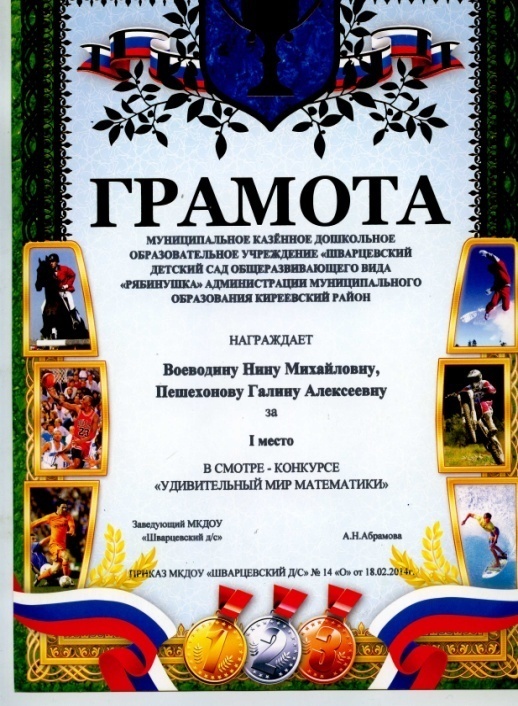 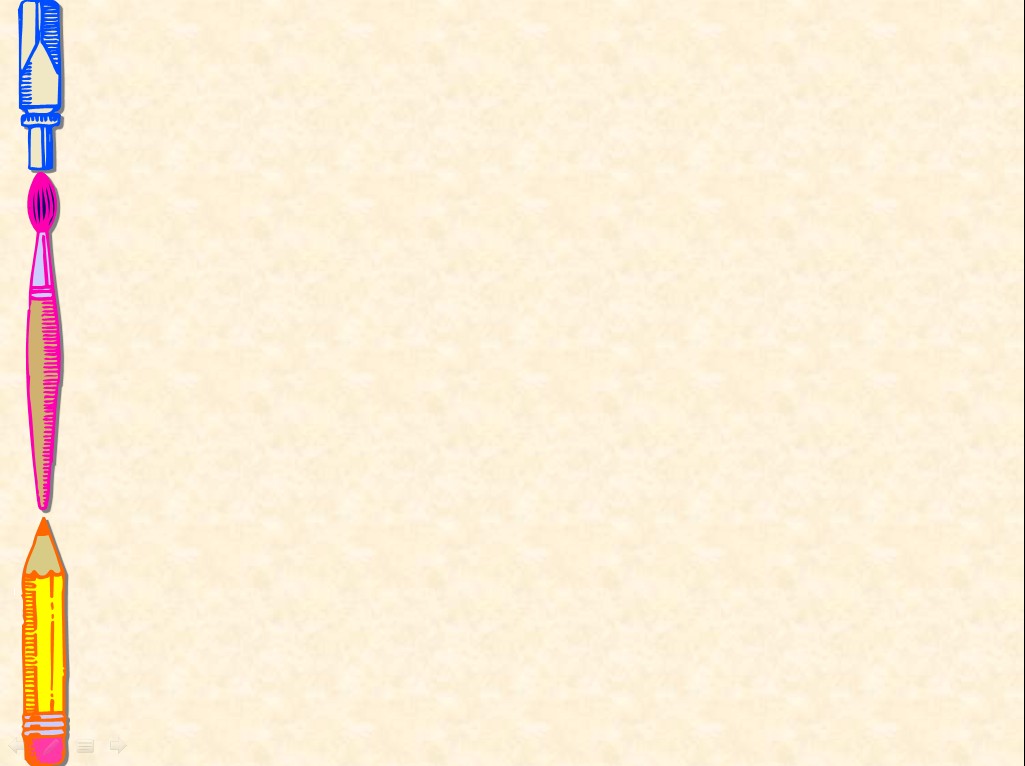 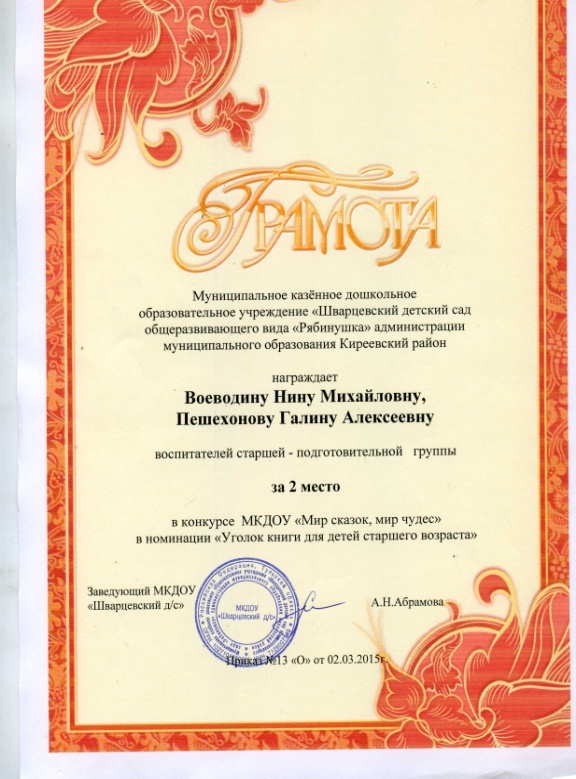 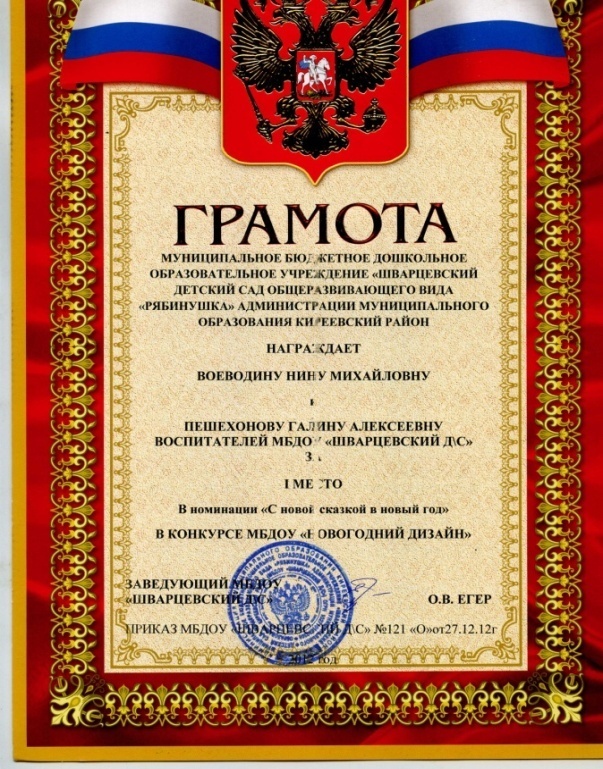 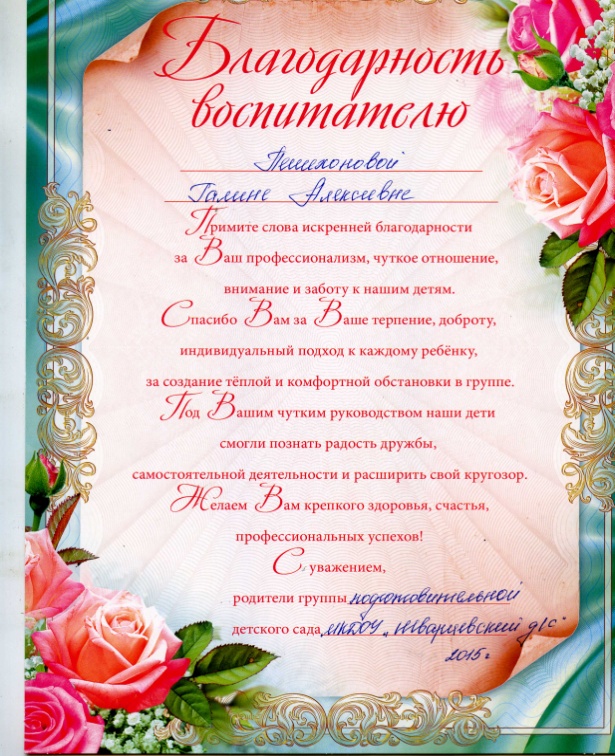 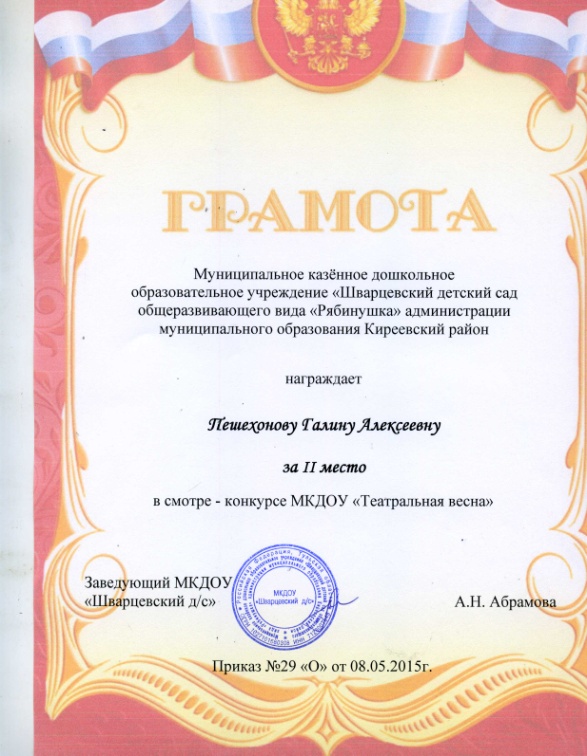 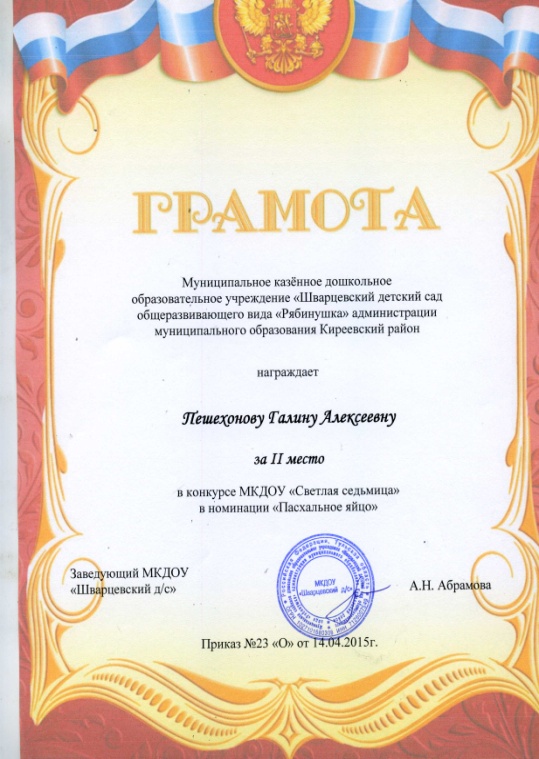 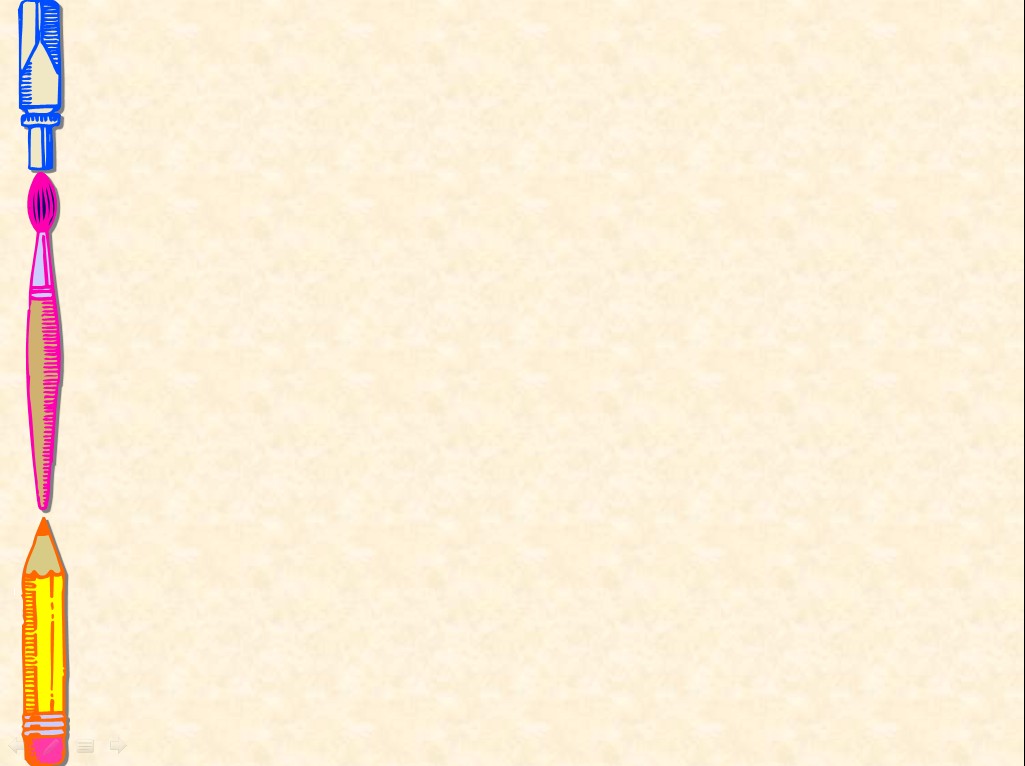 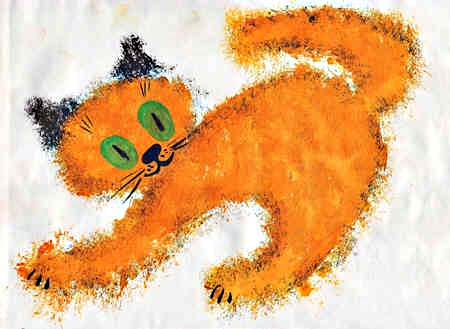 И в десять лет, и в семь, и в пять
Все дети любят рисовать.
И каждый смело нарисует 
Все, что его интересует.
Все вызывает интерес:
Далекий космос, ближний лес,
Цветы, машины, сказки, пляски…
Все нарисуем: были б краски, 
Да лист бумаги на столе,
Да мир в семье и на земле.

                             В. Берестов
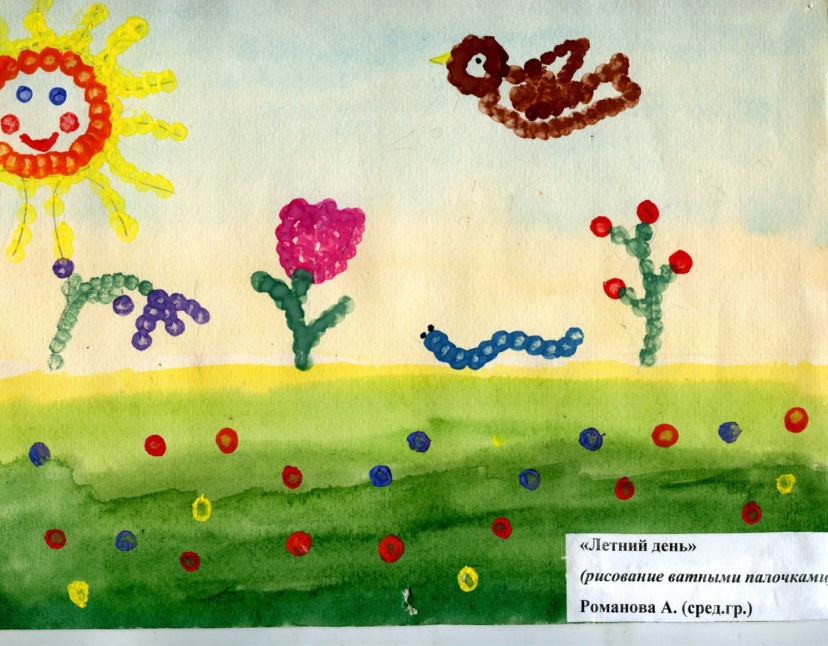 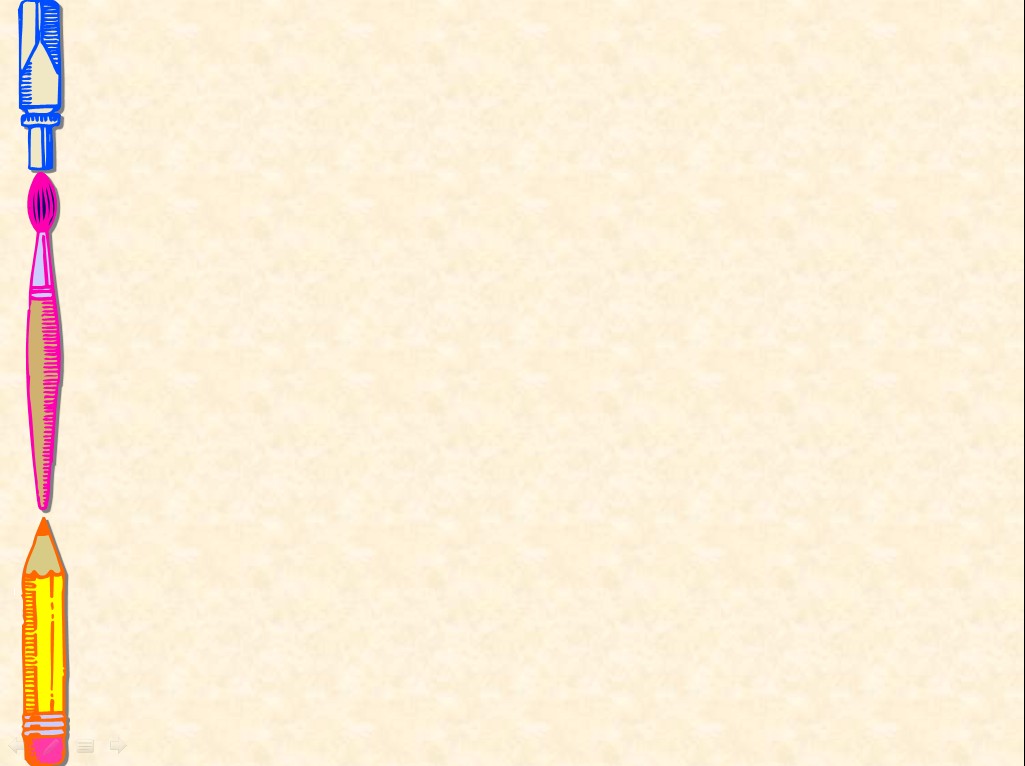 Спасибо за внимание